-BIOMEDICINSKA INSTRUMENTACIJA-
VEŽBE 6
CCP (Capture Compare PWM) modul
CCP modul
CCP (Capure Compare PWM) modul mikrokontrolera koristi se za merenje vremena i kontrolu različitih događaja

CCP moduli mogu da rade u:
Capture modu - daje uvid u vrednost u određenom tajmerskom registru kada se neki događaj desi
Compare modu – poređenje vrednosti u dva registra
PWM (Pulse Width Modulation) modu – generisanje signala različitih frekvencija i faktora ispune
CApture
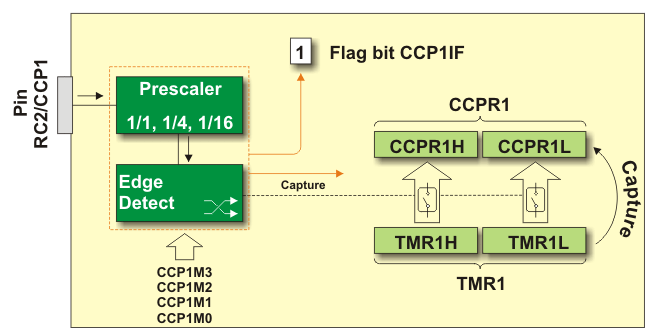 Compare
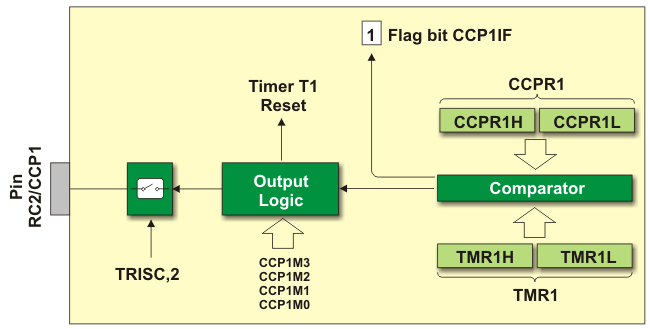 pwm
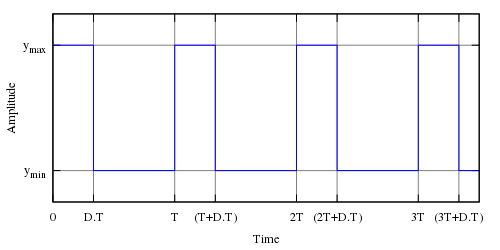 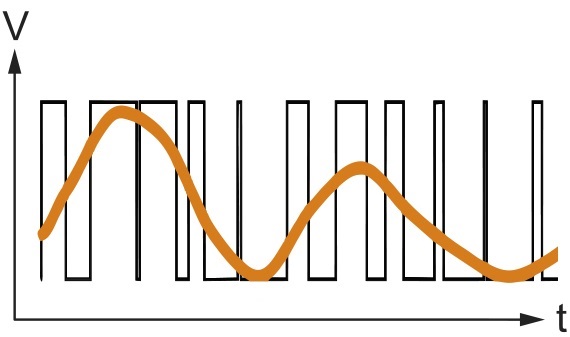 Srednja vrednost
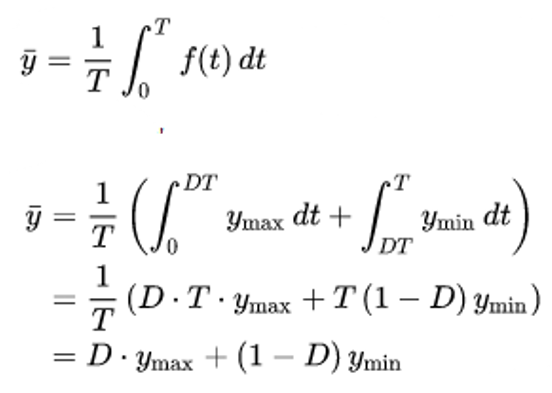 pwm
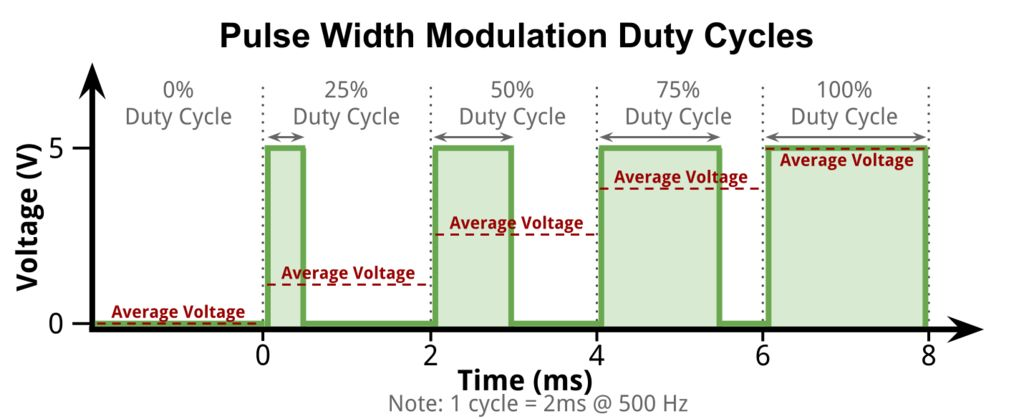 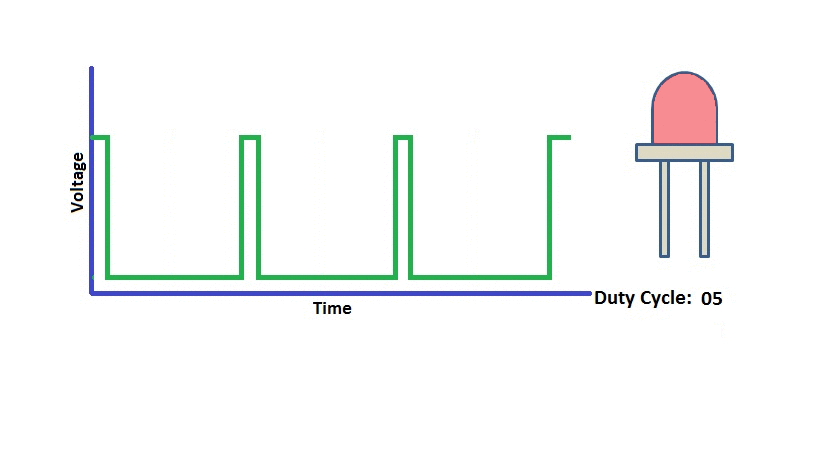 POVEZIVANJE POTROŠAČA
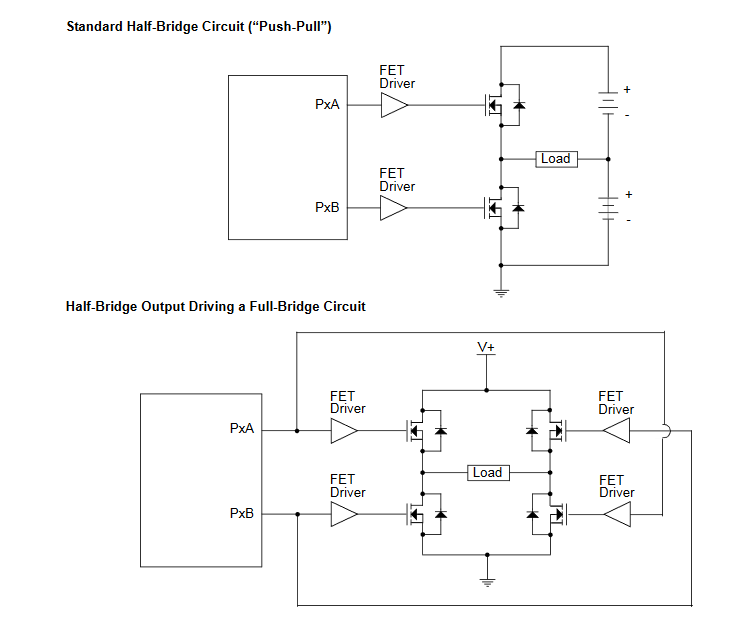 Zamajna (Flyback) diodaPrilikom naglog isključenja prekidača javlja se pikinvertovanog napona!
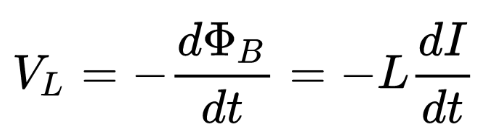 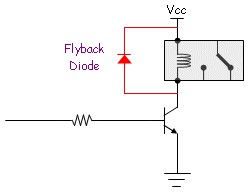 CCP modul Pic18f87k22 mikrokontrolera
TMR0
PIC18F87K22 mikrokontroler sadrži sedam CCP i tri ECCP (Enhanced CCP) modula

Registri namenjeni za rad sa CCP i ECCP modulima:
CCPxCON – CCPx Control Register
CCPTMRS0, CCPTMRS1, CCPTMRS2 – CCP Timer Select Register
CCPRxL – CCP Period Low Byte Register
CCPRxH – CCP Period High Byte Register
PIC18f87k22 CApture
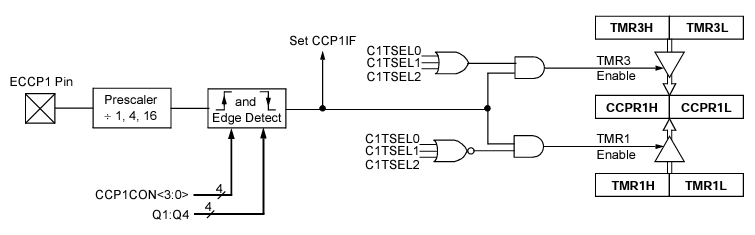 PIC18f87k22 ComparE
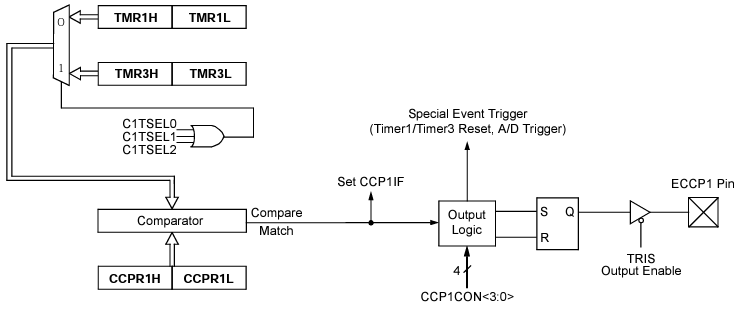 PIC18f87k22 pwm
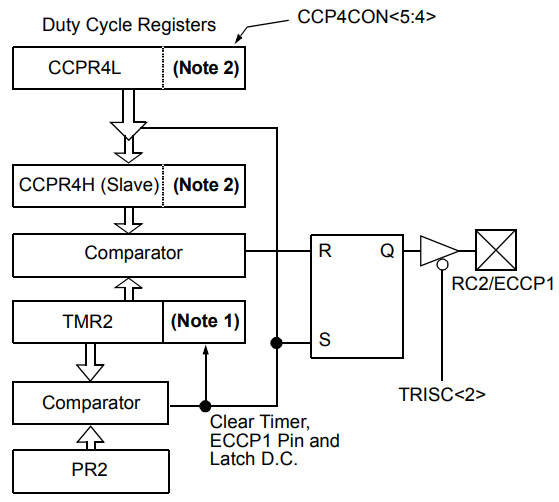